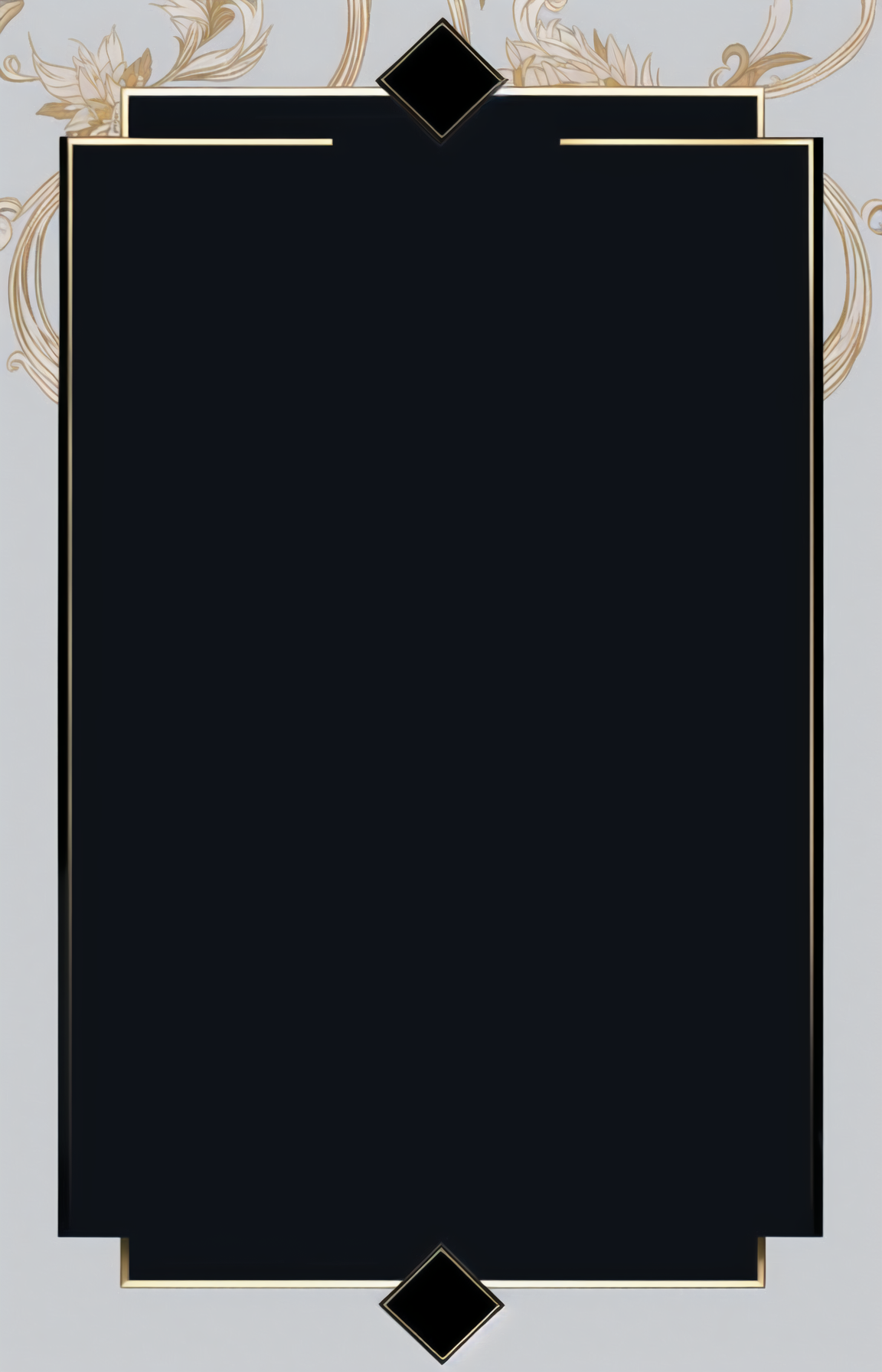 令和五年一月一日生まれ
命名
翔流
かける
身長
体重
四十七.０
二六四二
センチ
グラム